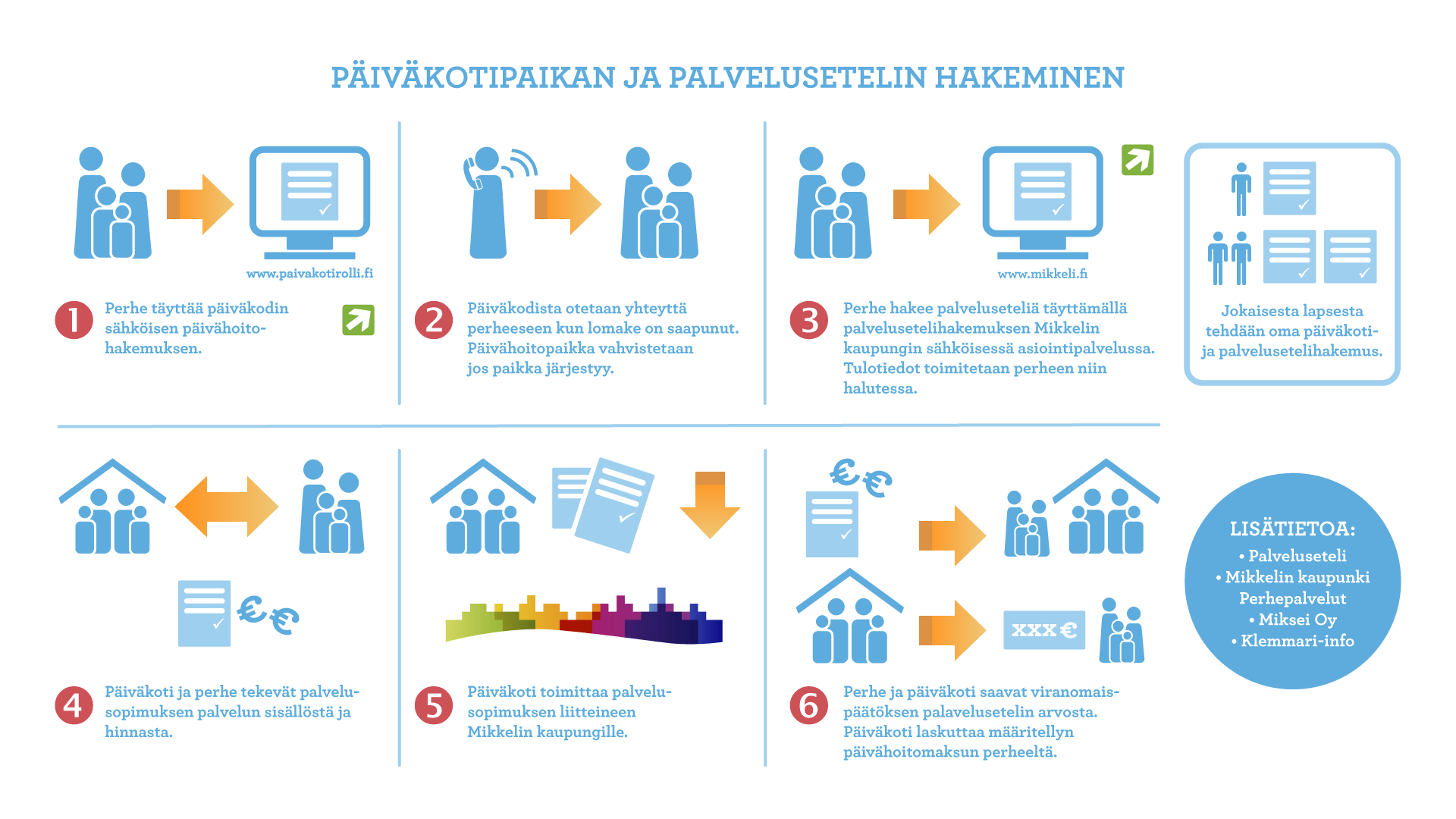 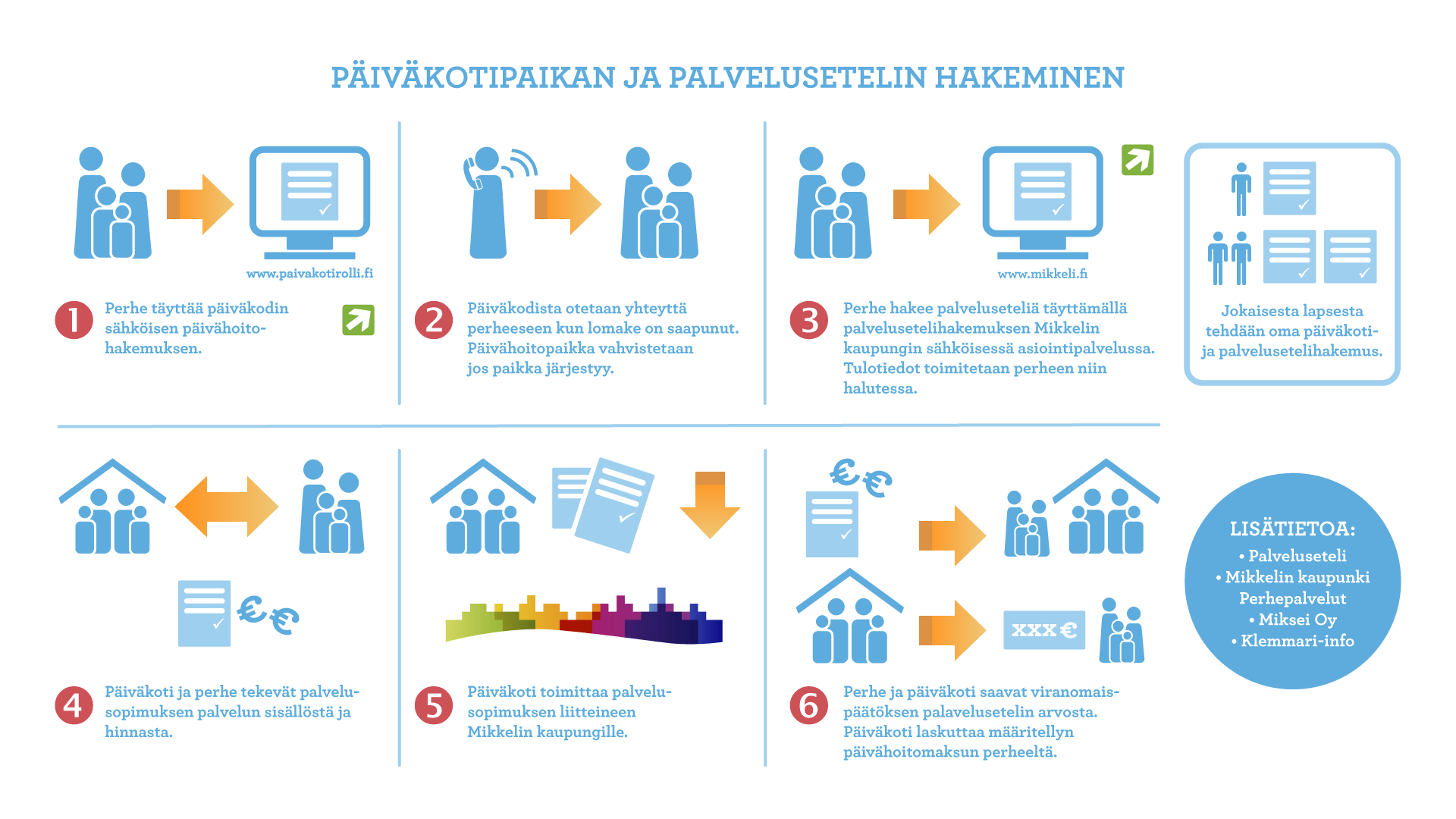 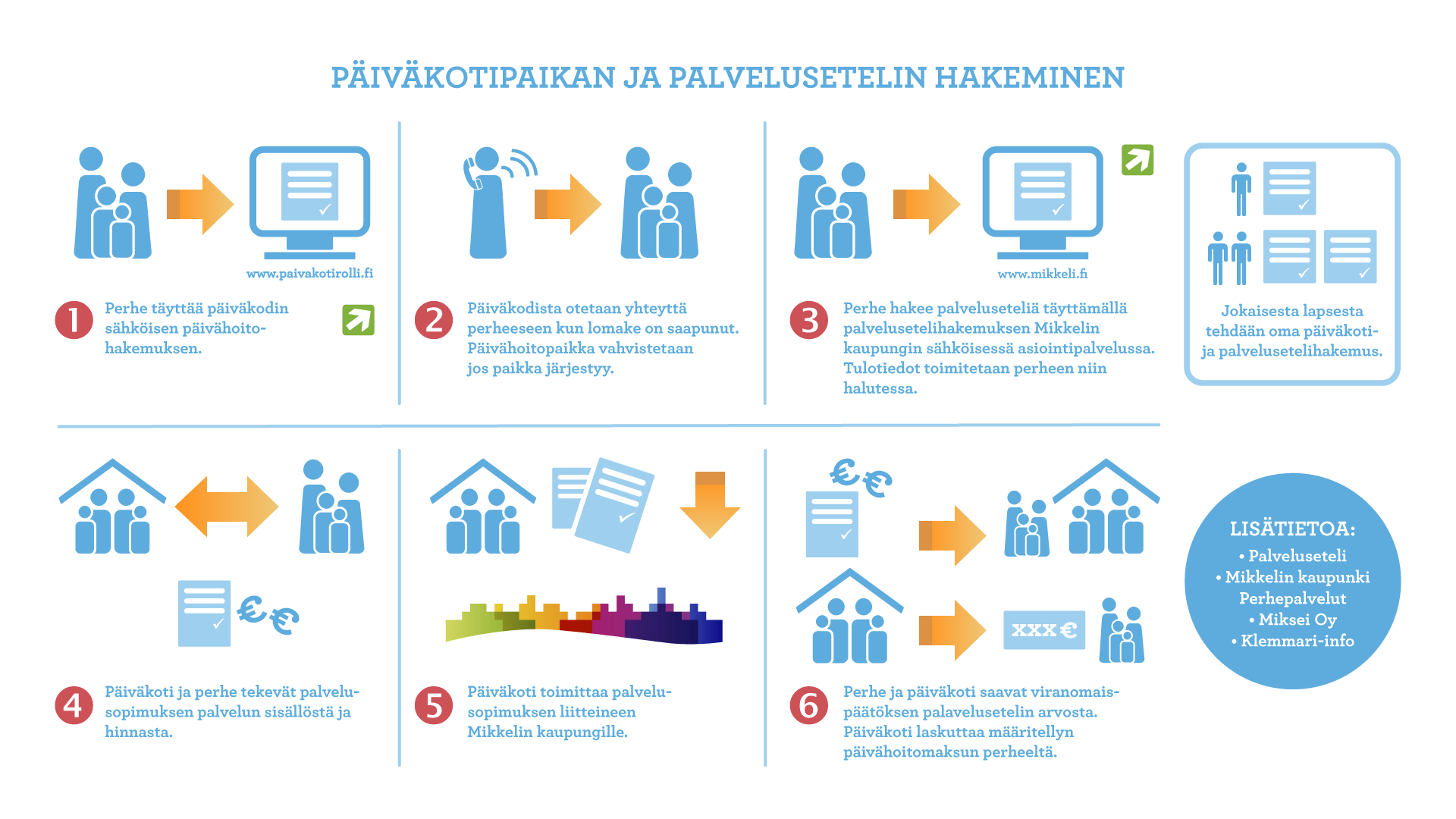 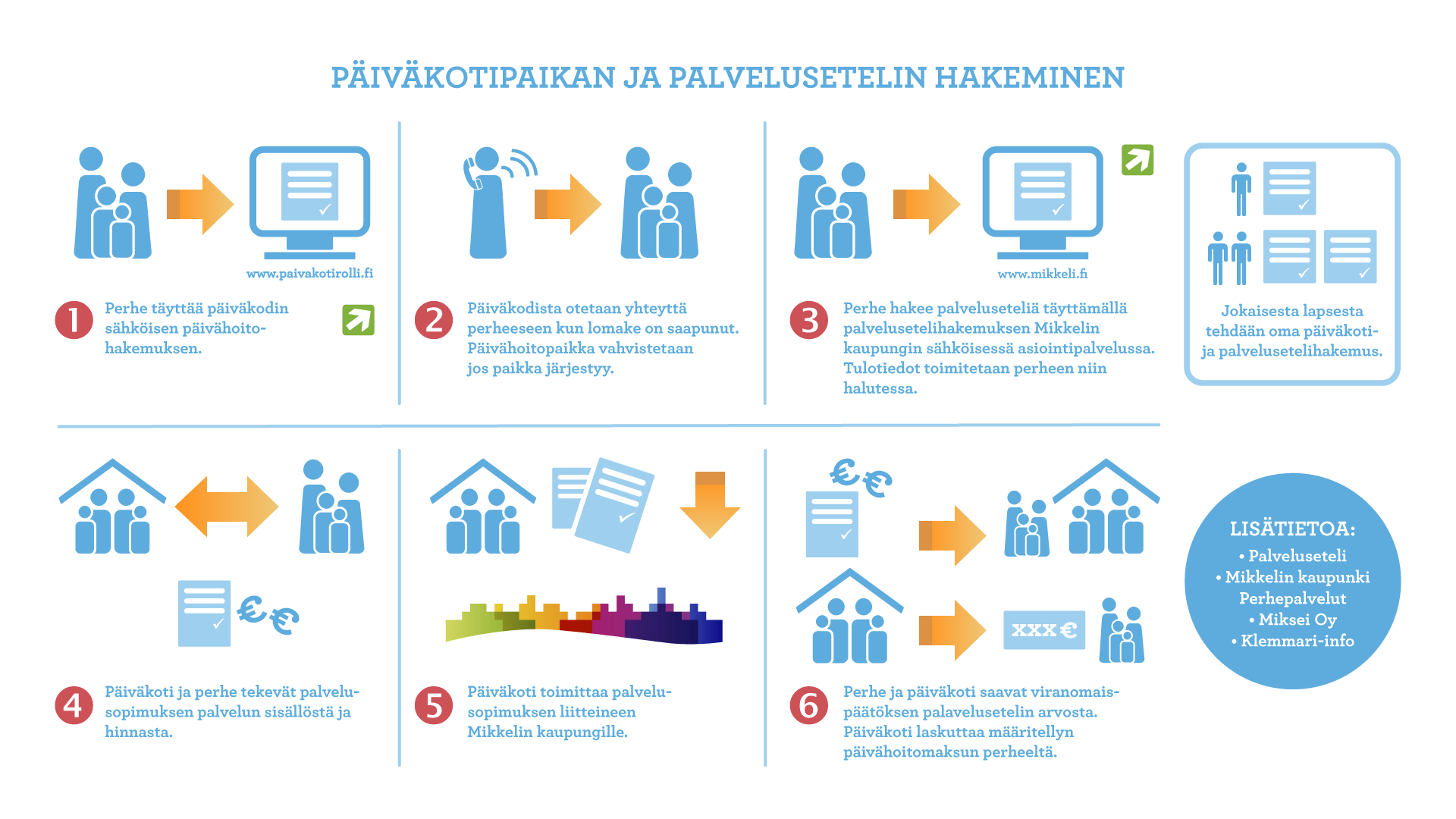 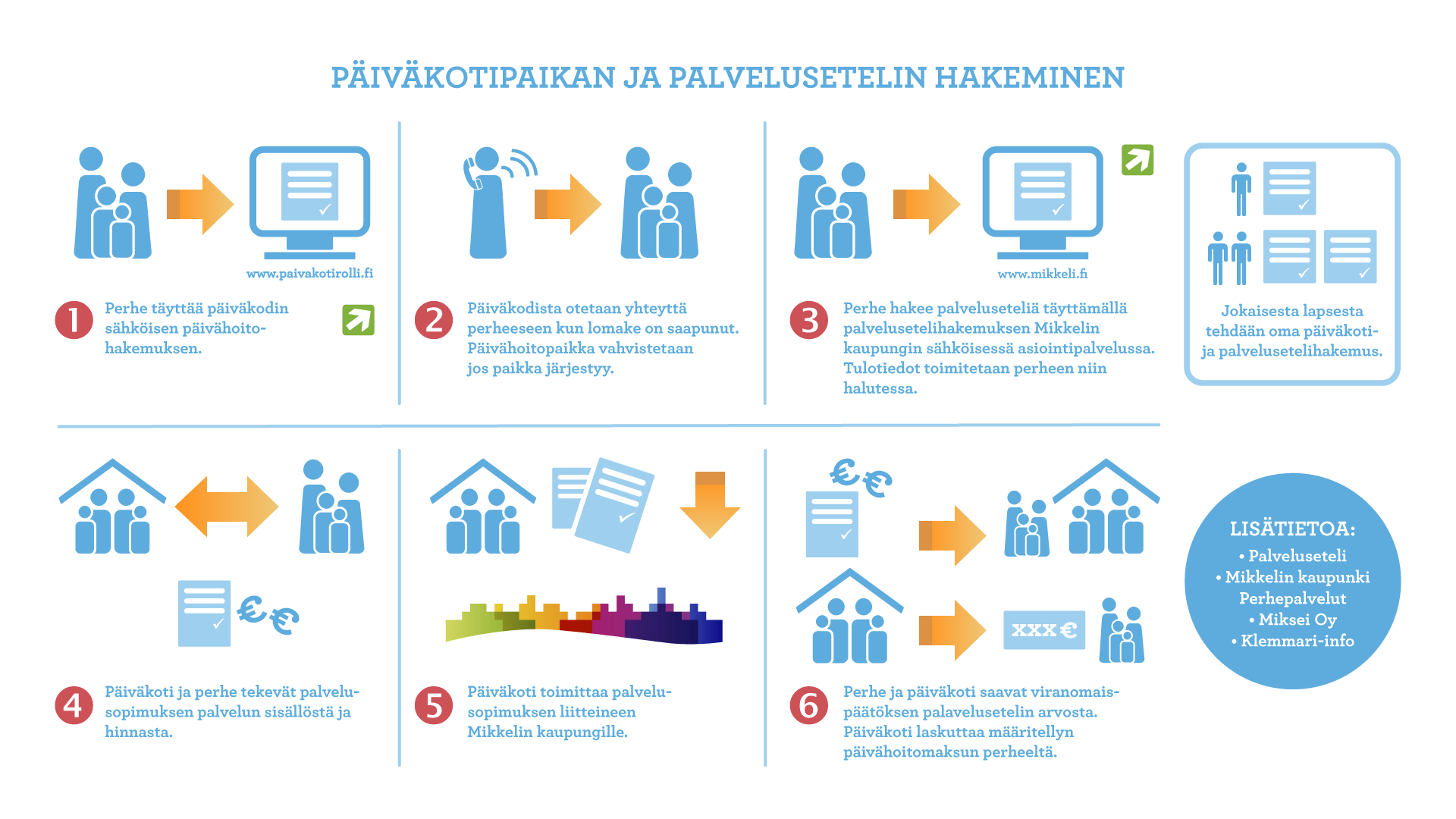 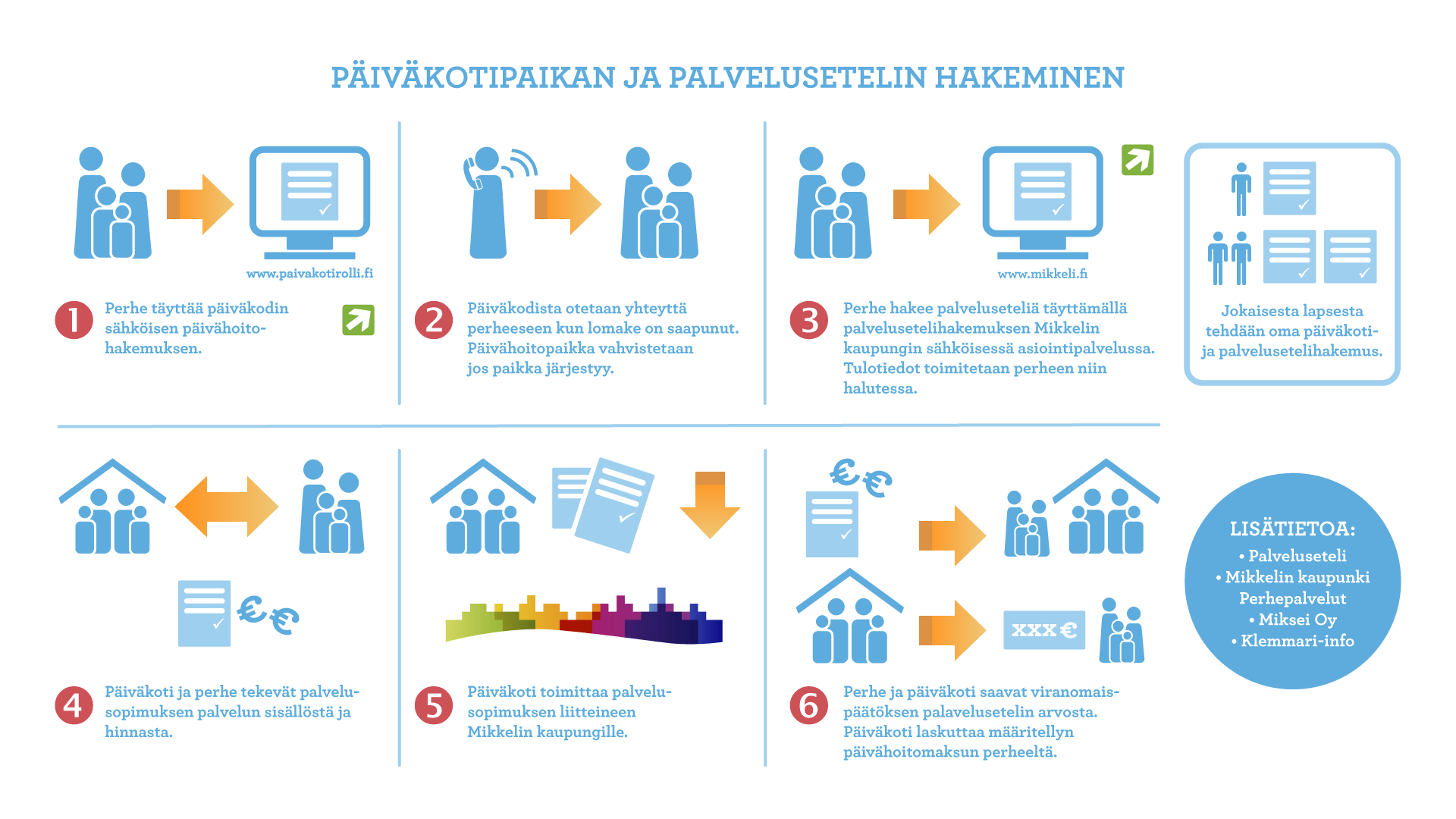 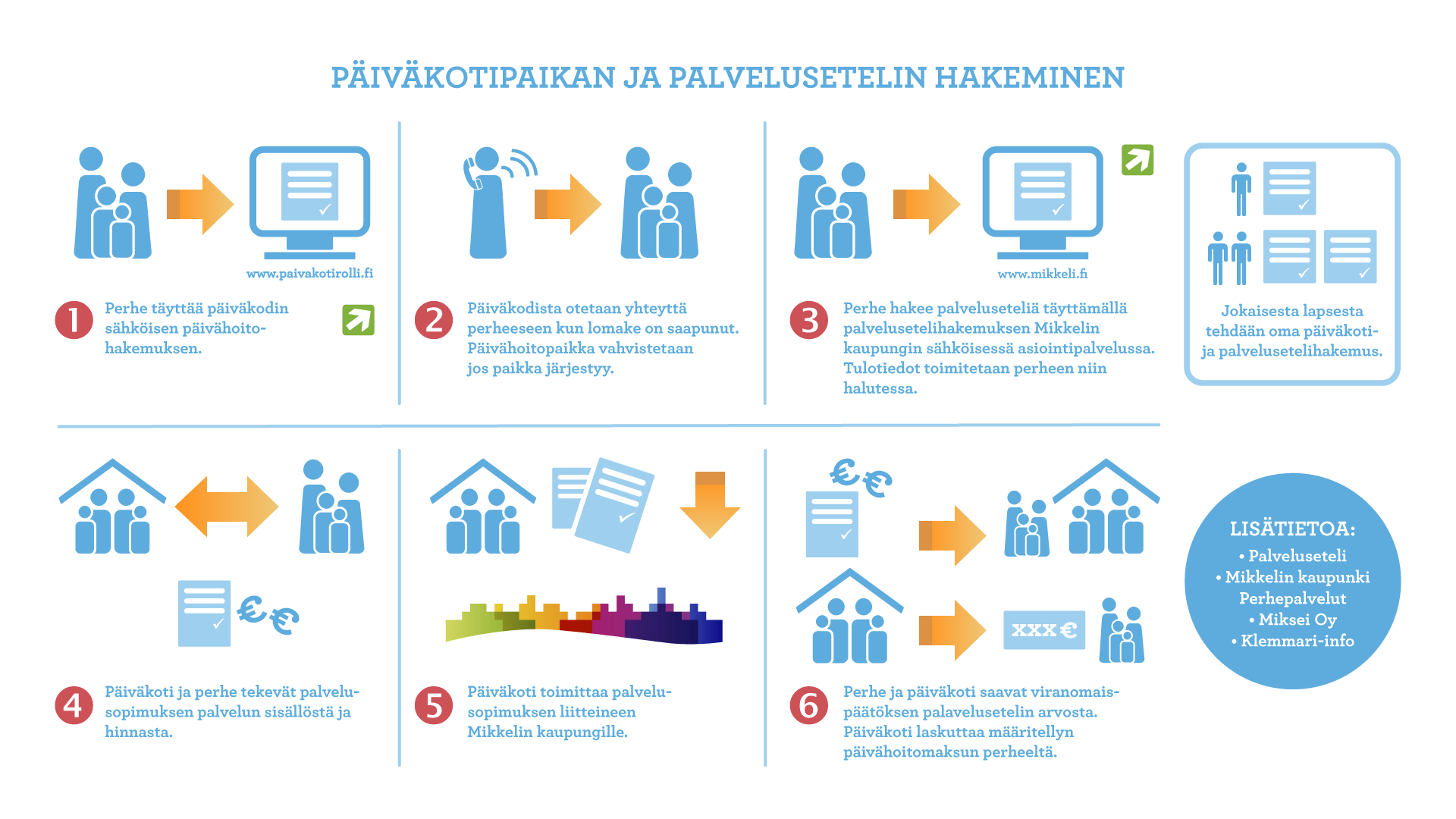 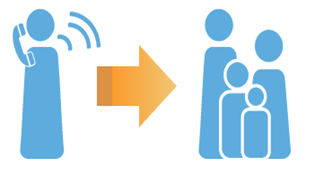 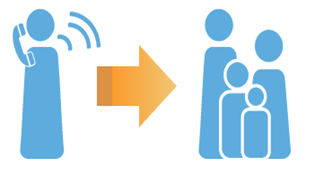 Huittinen.fi
Perhe hakee palveluseteliä täyttämällä palvelusetelihakemuksen. Tulotiedot toimitetaan perheen niin halutessa.
Päiväkodista otetaan yhteyttä perheeseen kun lomake on saapunut. Päivähoitopaikka vahvistetaan jos paikka järjestyy.
Perhe täyttää päiväkodin päivähoitohakemuksen.
2
3
1
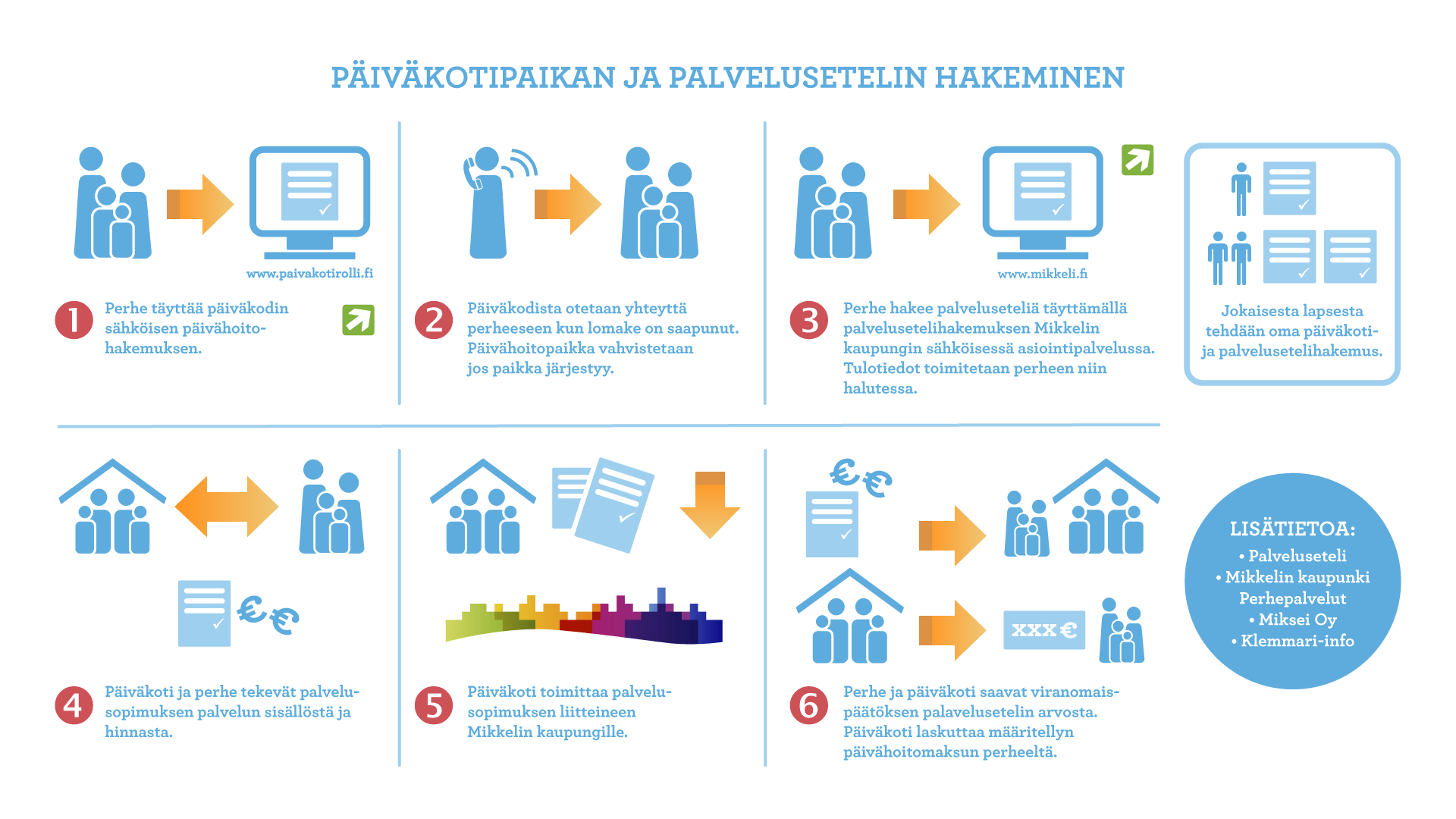 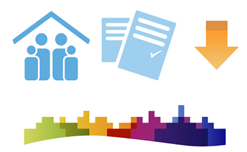 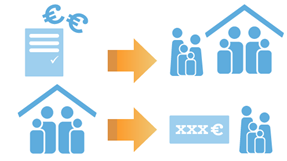 5
6
4
Perhe ja päiväkoti tekevät palvelusopimuksen palvelun sisällöstä ja hinnasta.
Päiväkoti toimittaa palvelusopimuksen liitteineen Huittisten kaupungille.
Perhe ja päiväkoti saavat viranomaispäätöksen palvelusetelin arvosta. Päiväkoti laskuttaa päivähoitomaksun perheeltä.